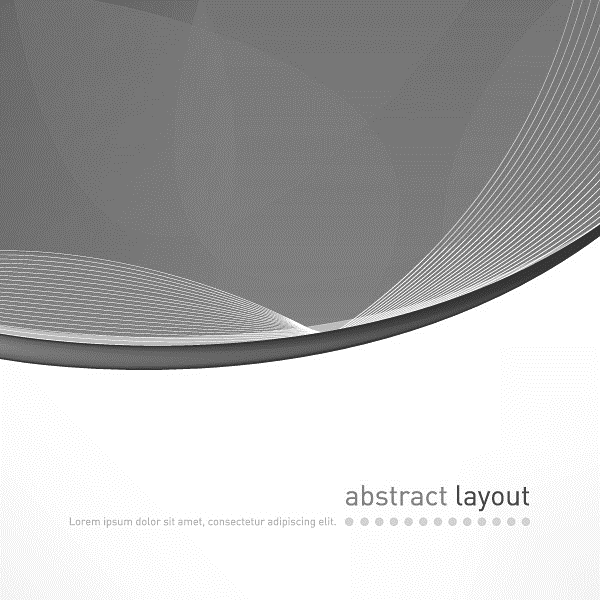 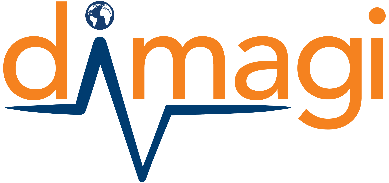 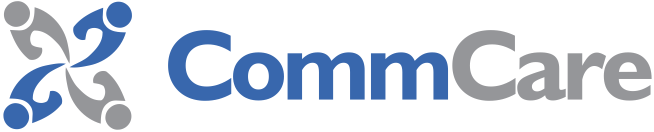 Training Manual for Type of FLW
Partner Name 
Place and Date
1
Insert Partner Logos here
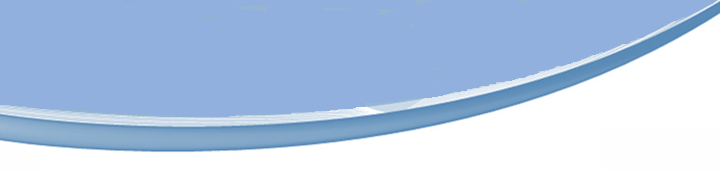 Throughout the manual, the orange boxes show you where to update project specific info.
Welcome to PROJECT NAME!
 
 
This manual is meant to provide PROJECT NAME + TYPE of FLWs with instructions about how to use the new CommCare mobile application.

If you have any questions or if something is not working properly, please call your supervisor NAME at PHONE NUMBER
Replace the bolded sections with project info
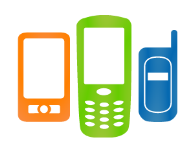 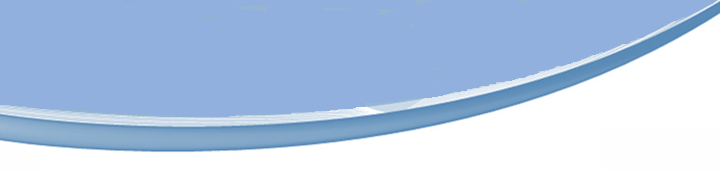 Table of Contents
3
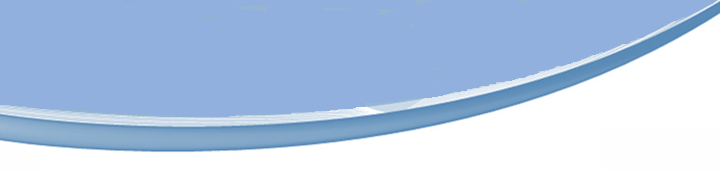 Phone Contract
Copy and paste the FLW phone contract here. Partner doesn’t have one? Find them here:

Dropbox (Dimagi)\Dimagi - Projects\_Common Training Materials\FLW Phone Contracts

OR

https://confluence.dimagi.com/display/commcarepublic/Mobile+User+Phone+Contracts
4
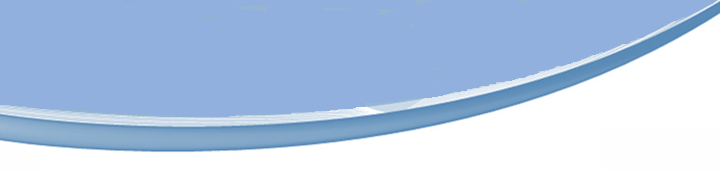 Caring for Your Phone
Provider: Vodafone
Talktime: Dial *121# for balance
Internet package: Rs. 98 for 1 GB
Other: None
Memory Card: 1 GB
5
Don’t let the screen or any other part of the phone get wet.
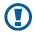 Don’t leave the phone near a stove or outside the house.
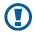 Handle with care – it can break easily.
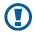 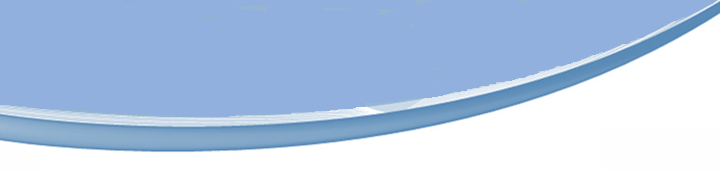 Turning Your Phone On
Power
To Turn Device On:
 Press and hold Power

To Turn Device Off:
 Press and hold Power
 Select “Power off”
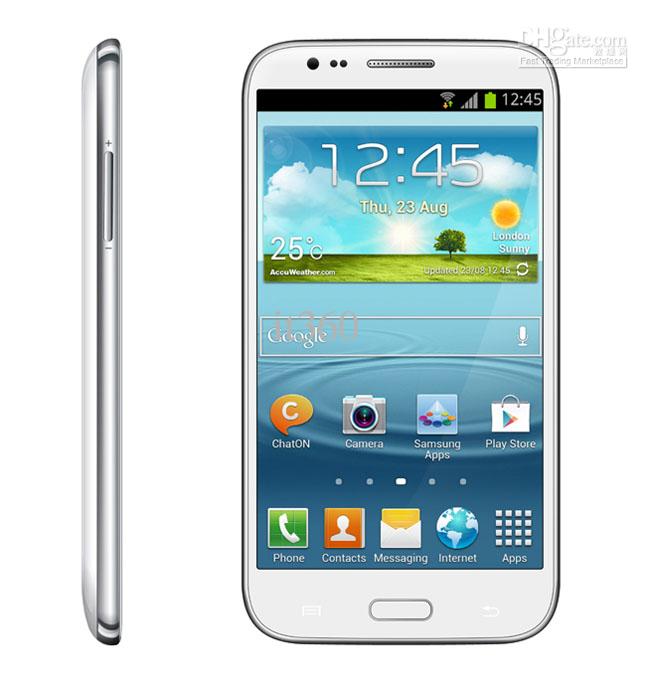 To Unlock Device:
 Touch Power (do not hold)
 The Locked Screen will appear
 Swipe a finger anywhere on the screen

To Lock Device:
Press Power at any time. The screen will go dark.
6
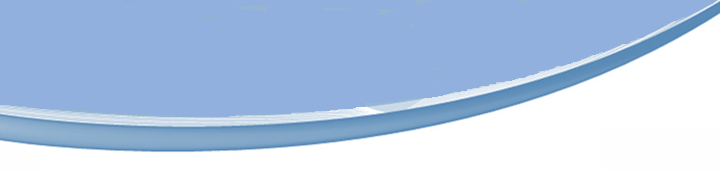 Power
Volume
To charge
Back Key
Home key
Menu Key
Your Phone’s Keys
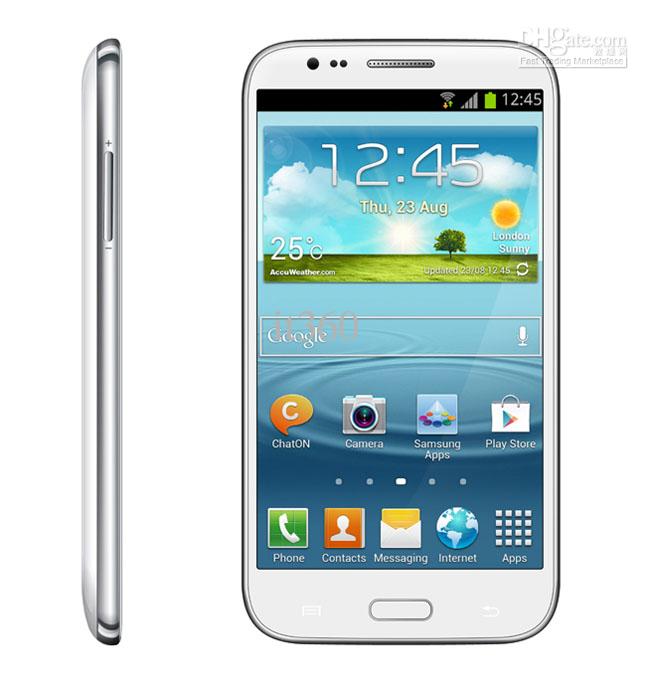 Replace with your phone’s image here. Move the arrows accordingly.
7
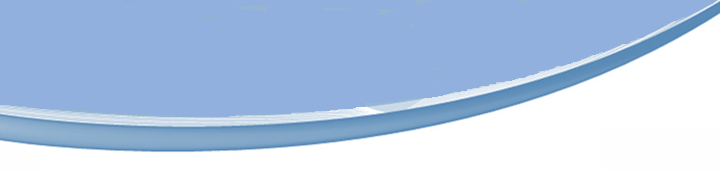 Plug in Charger Here
Charging the Battery
Battery is Fully Charged
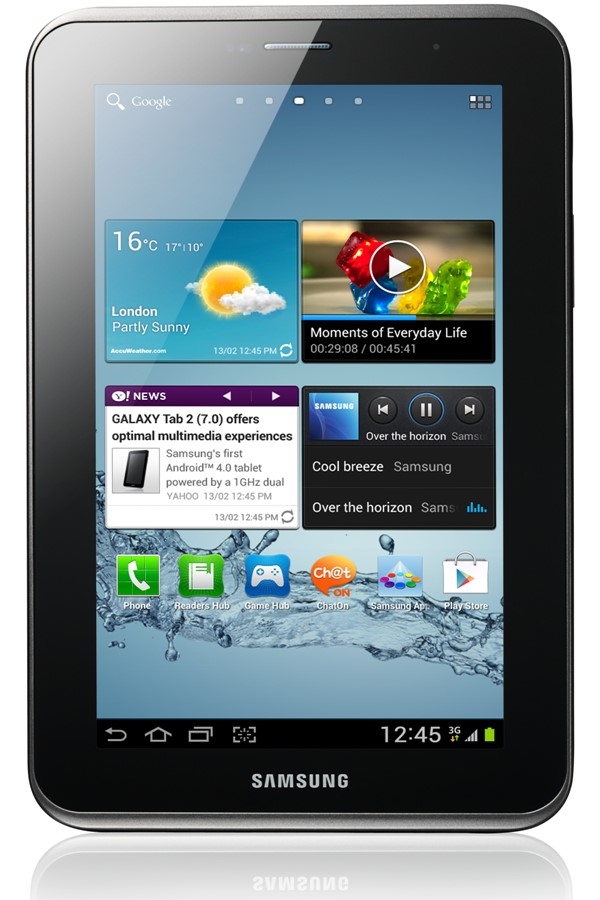 Battery Needs Charging
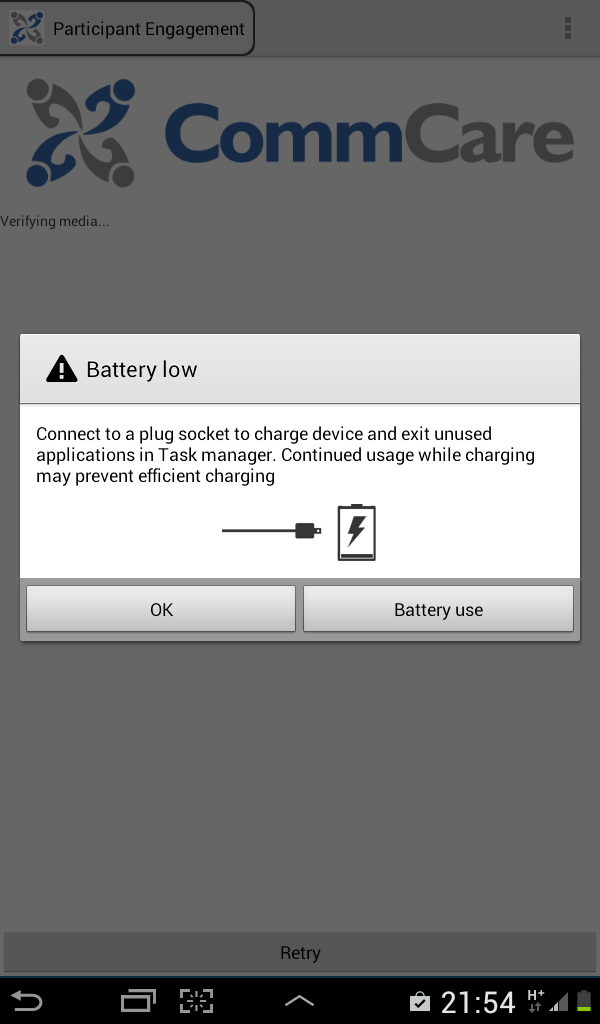 Replace with your phone’s image here. Move the red box accordingly.
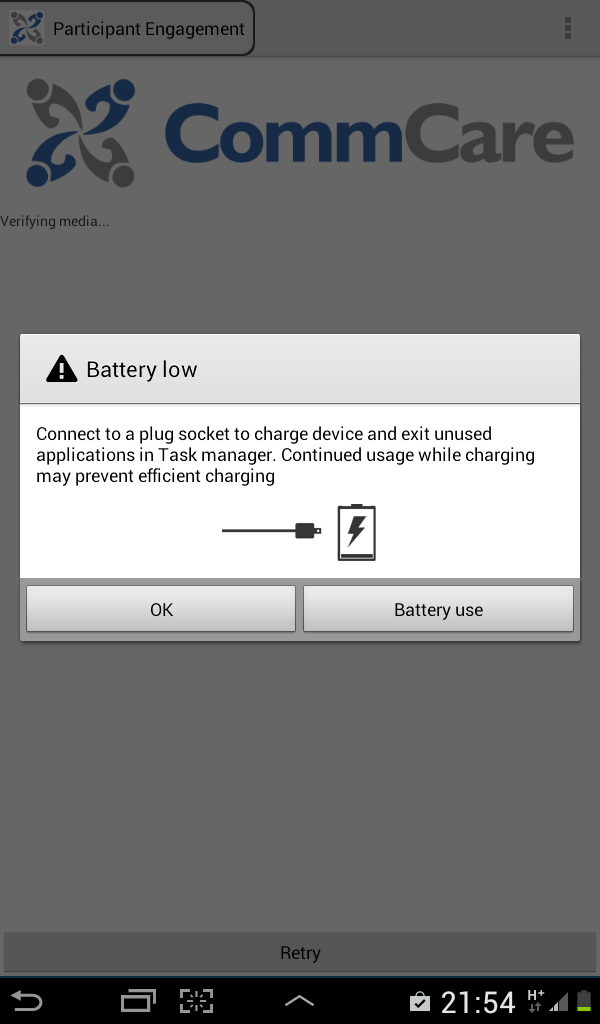 Battery is Charging
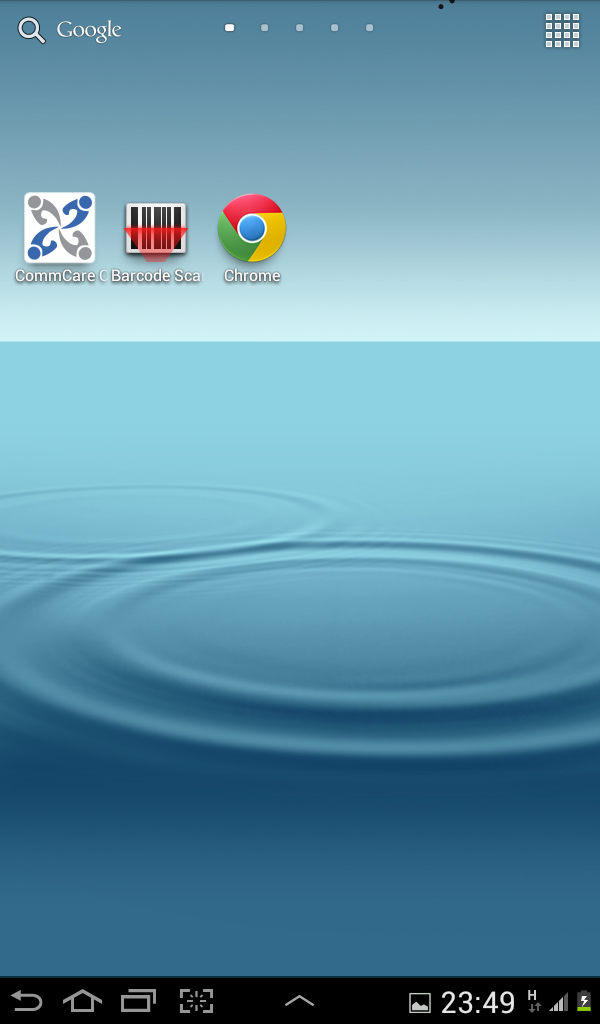 Never force the adapter into the phone. 
Charge your phone often so it stays on during your home visit.
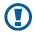 8
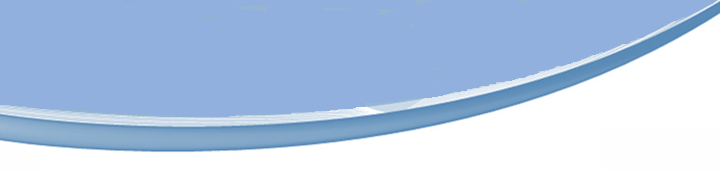 Your Home Screen
Time and Date
Replace with your phone’s image. Move the red box accordingly These are icons are Samsung specific., replace as needed and save to the  « images » folder.
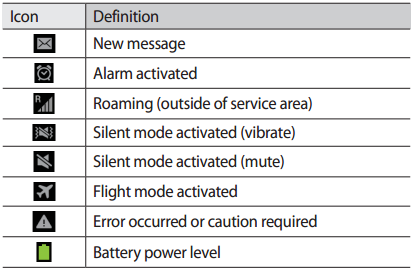 Telephone
9
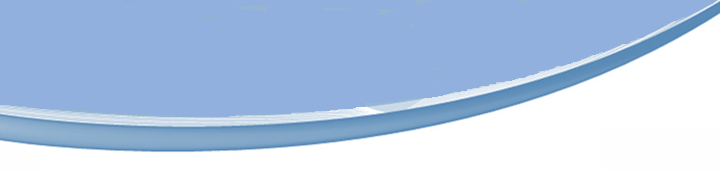 Tap the icon with your finger!
Finding CommCare
CommCare is an application on your phone. It is designed to help you collect information and assist in your work with this program.
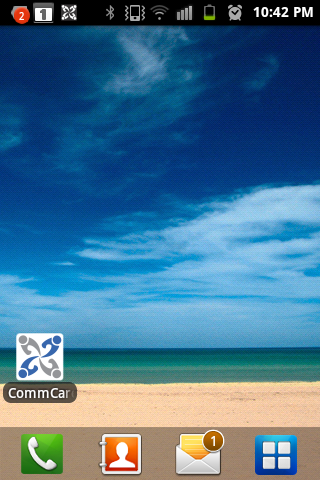 Replace with your phone’s image. Move the red circle accordingly. To take a screeshot, press home and power together. Files are saved to the gallery under “screenshots”
10
About CommCare
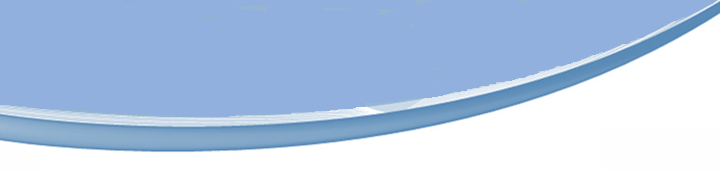 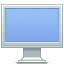 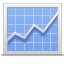 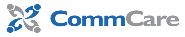 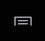 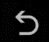 CommCare sends data over the phone network to be collected in real time and is seen by your supervisors on the web.
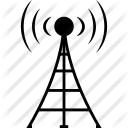 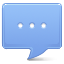 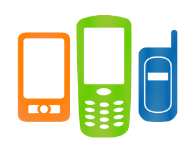 Website
 Allows supervisors to access data, download data and monitor workers
If relevant: SMS
CommCare notifies person of something via SMS
Mobile Phone
User type work with Beneficiary type
11
Working with CommCare
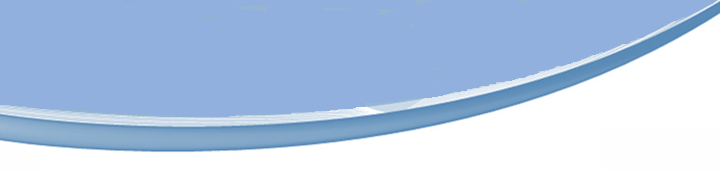 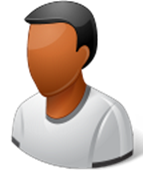 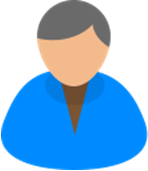 With CommCare, you will work, like normal, with your beneficiary type. But now, rather than using paper forms, you will collect information and keep track of tasks with a mobile phone. Supervisors can also keep track of progress and follow-up when you need help.
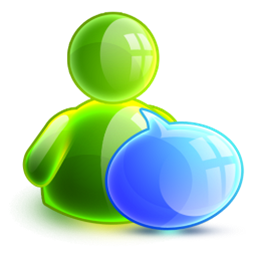 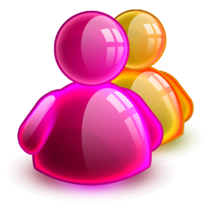 Choose one icon for phone user (from left) and put here w/the phone.
Choose your icon for beneficiar(ies) from the right and put here.
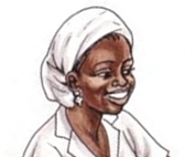 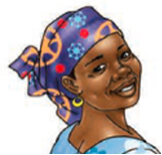 Beneficiary Title
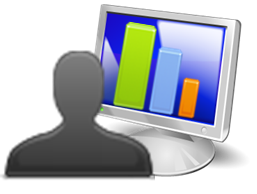 FLW Title
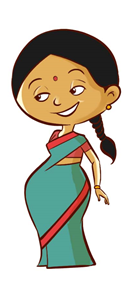 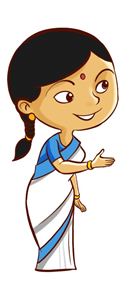 Fill out forms inside the CommCare application and send them over the phone network.
Supervisor Title
12
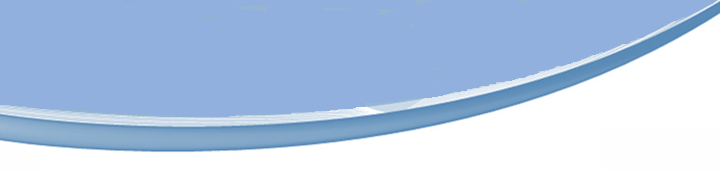 Logging In
After selecting the CommCare icon, you will enter the log in screen, seen below. You do not need internet connectivity to log in.
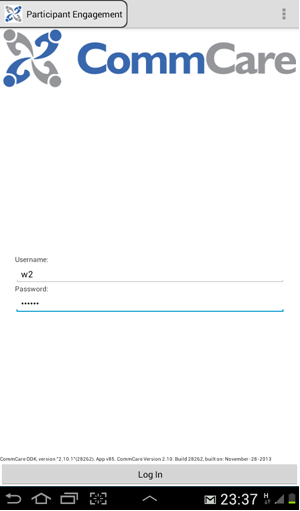 Add your screen shot
To connect to CommCare you need: 

1. Your username:
______________________

2. Your password:
______________________

The username of the last user who logged in will remain in the “username” box, even after logging out.
NOTE: Do not allow another user to log in to the same device. If this is done, both users will see both sets of cases in their case lists, which you do not want. Contact SUPERVISOR NAME if this happens.
13
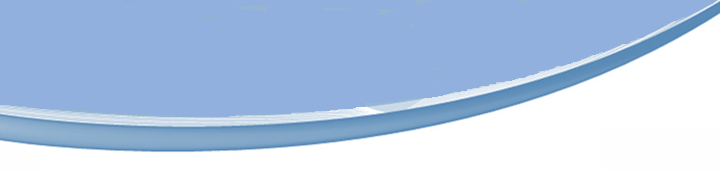 CommCare Home Screen
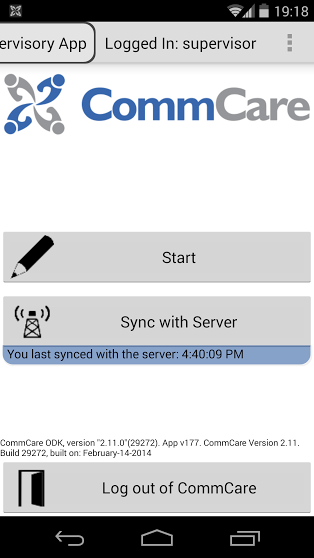 Once you log in, you will find the CommCare Home Screen. Take a minute to review the buttons seen here.
Choose which home buttons correlate to your app, choose your screen shot.
Saved: Touch here to find completed forms that are not sent yet. You can select a form from the list in order to review the data.
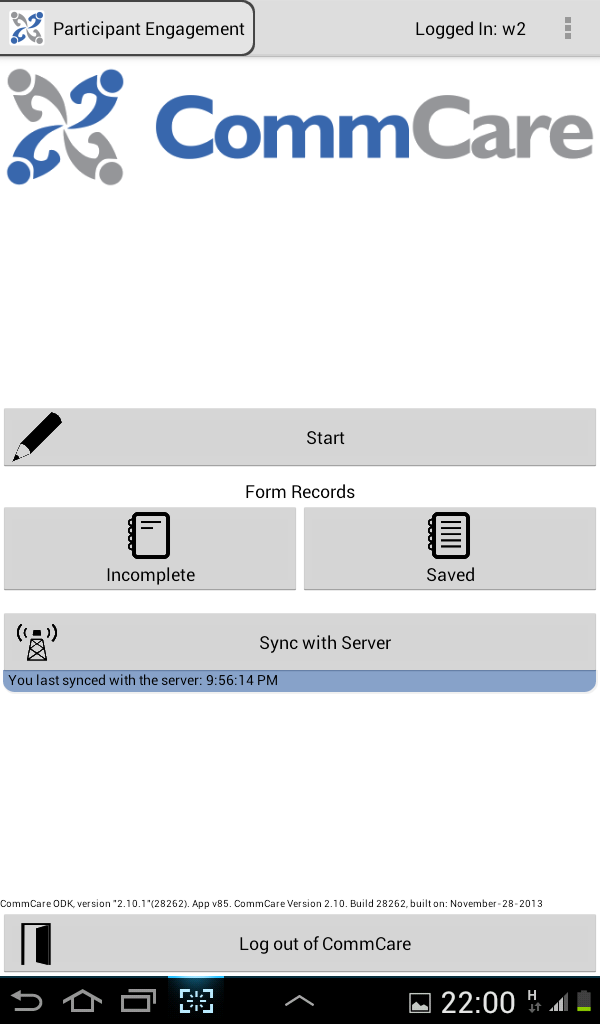 Start: Touch here to access the forms and submit data.
Incomplete: Touch here to find your forms that are only partially complete. You can choose one from the list to open and complete it.
Sync with Server: This forces the phone to send all of the forms on the phone. The text in the blue area will tell you if there are forms needing to be sent.  If there are many forms, the text will turn red to alert you.  If you have forms you want to force the phone to submit, you can press “sync with server.” After the forms have been submitted, press it again after to update the phone.
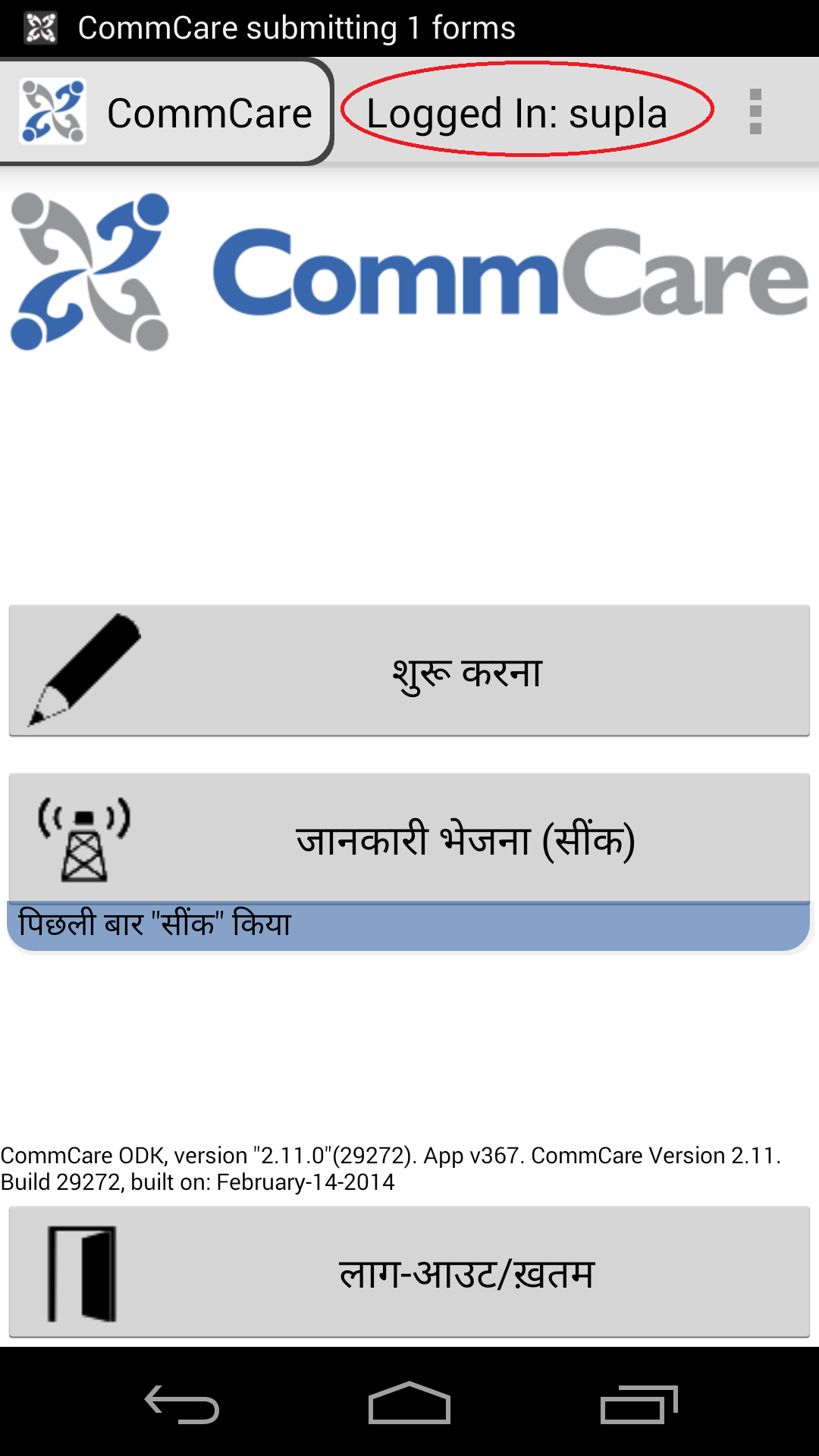 Log Out of CommCare: This logs you out and keeps the information on the phone safe.
14
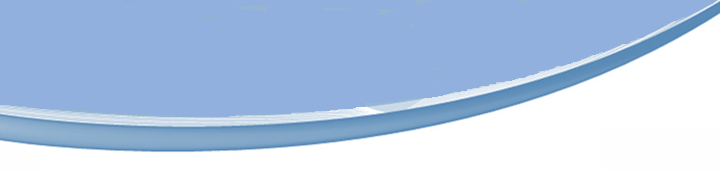 Your Phone’s Keys
Select the menu key to get to the home screen.
Update CommCare checks to see if there is a more recent version of the application. If there is, CommCare will update (connectivity required) and you will need to log in again.

Call Log shows a record of all calls/messages that originated from CommCare.

Report Problem allows you to report the issues with CommCare to Dimagi.

Do not click on the other buttons! They are not important for this project and may have undesirable consequences.
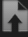 Delete this page if not needed.
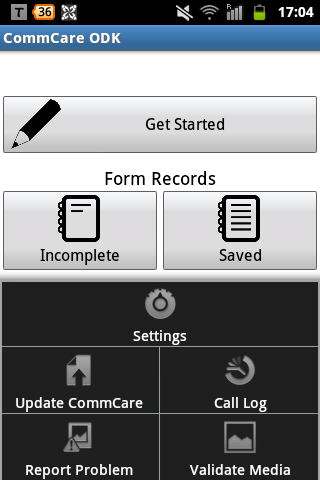 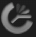 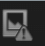 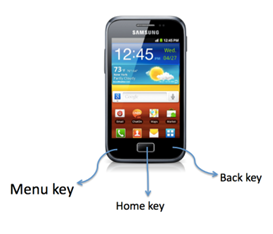 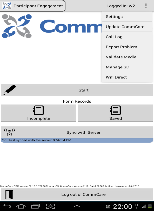 15
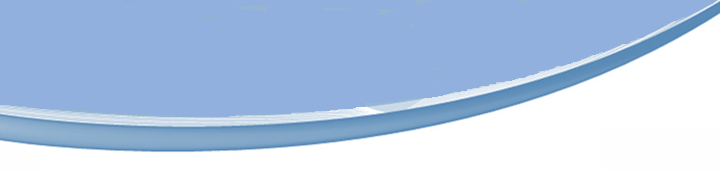 Module 1
Module 2
Module 3
Module 4
Module 5
Your Application Basics
Tap the “Start” button. You will see your CommCare Application called  SOMETHING.  It is divided into X parts:
Add icon
 Basic description of when to use the module
Add icon
 Basic description of when to use the module
Add icon
 Basic description of when to use the module
Add icon
 Basic description of when to use the module
Add icon
16
 Basic description of when to use the module
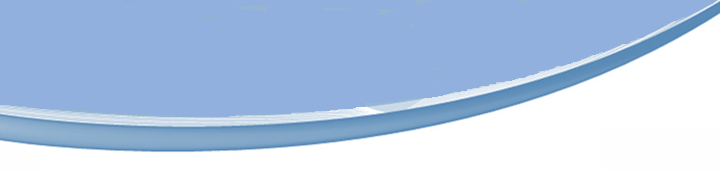 Module 1
Your Application Basics
Add icon
This section will allow you to do something very impressive and save lots of babies. It includes the following forms you’ll fill out:

Form Name 1:  what it does, when to use it

Form Name 2: what it does, when to use it

Form Name 3: what it does, when to use it
Edit to add your form names
It is important to fill out the forms in this order
1
2
3
Add screen shot with forms inside
Add screen shot with module highlighted
17
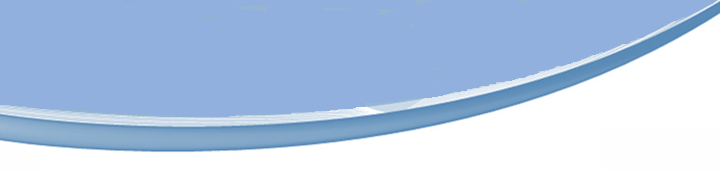 Module 2
Your Application Basics
Duplicate this sheet for as many modules as needed, and move to wherever makes sense in the manual.
Add icon
You will use this module when you do something very impressive to save lots of babies. It includes the following forms you’ll fill out:

Form Name 1:  what it does, when to use it

Form Name 2: what it does, when to use it

Form Name 3: what it does, when to use it
Edit to add your form names
It is important to fill out the forms in this order
1
2
3
Add screen shot with module highlighted
Add screen shot with forms inside
18
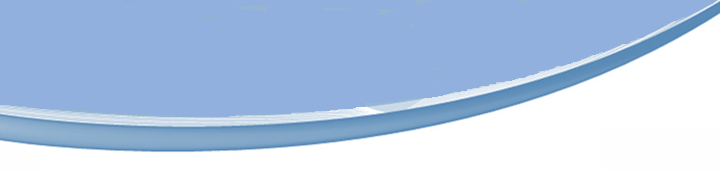 Module 2
Your Application Basics
Duplicate this sheet for as many modules as needed, and move to wherever makes sense in the manual.
Add icon
You will use this section when you do something to save lots of babies. It includes the following forms you’ll fill out:

Form Name 1:  what it does, when to use it

Form Name 2: what it does, when to use it

Form Name 3: what it does, when to use it
Edit to add your form names
It is important to fill out the forms in this order
1
2
3
Add screen shot with module highlighted
Add screen shot with forms inside
19
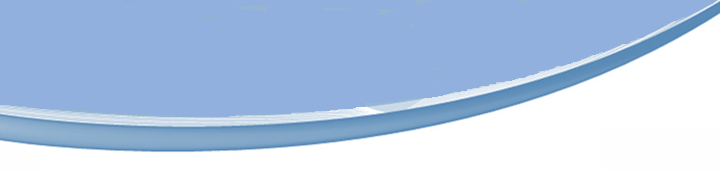 Case Management
Cases help you organize information about each patient.

Form Name 1 in Module 1 registers a new patient. The rest of the forms allow you till fill in more information about that patient. You must select the name of the patient each time you open a module.
3
1
2
Screen shot of case list
Screen shot of module
Screen shot of case detail
View the case details and SELECT the case
Select the case
Select the module
20
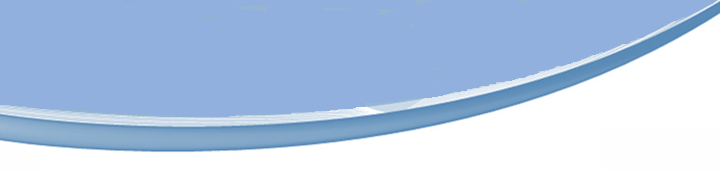 Starting A Form
Change text back to black.
After you choose the module name, you will fill out FIRST FORM.
Push the start button
Tap Name of module
Tap Name of form 


Any relevant instructions for filling out the form go here.
Screen shot of form
Screen shot of question
Screen shot of question
21
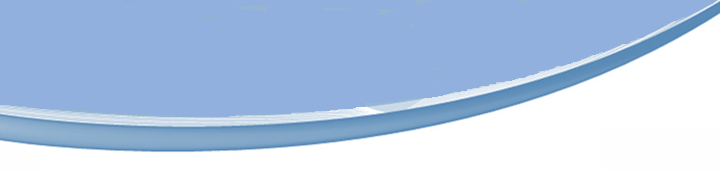 Navigating Forms
When you open a form, you will see this landing screen. This graphic demonstrates how to navigate forwards and backwards by swiping the screen.
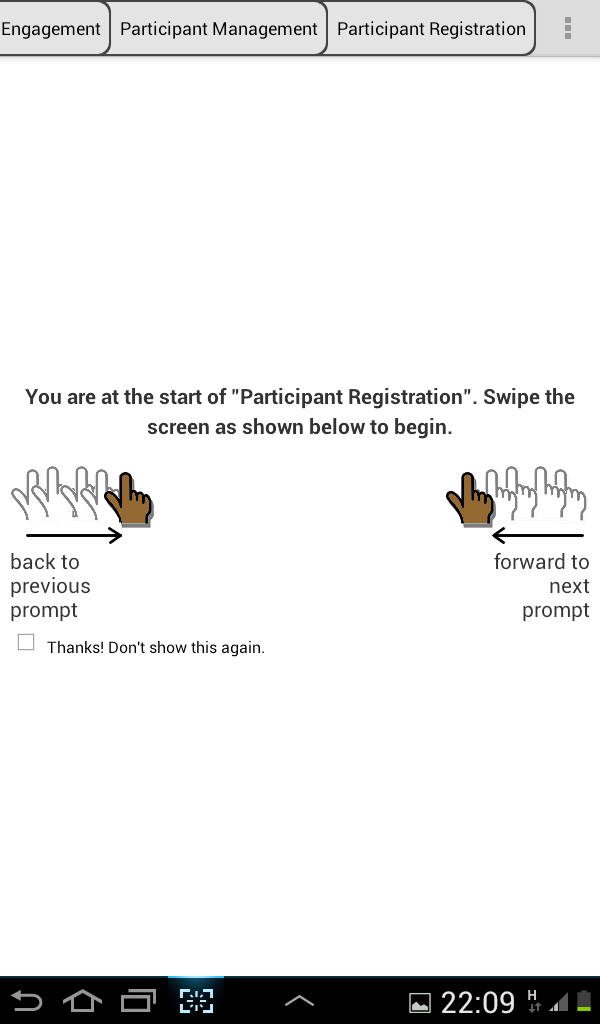 Change to your screen shot if you want an accurate form name
To go forward: Move your finger lightly across the screen from Right to Left like turning the page back in a book
To go backward: Move your finger lightly across the screen from Left to Right like turning to a previous page in a book
22
1
2
2
1
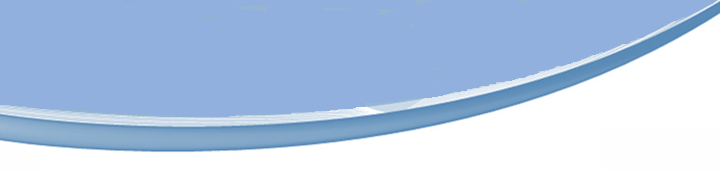 Filling in Your Forms
If you have multiple questions at a time, you can use this:
You can choose to update these screen shots for your app, or to leave these as examples.
One question at a time
You’ll fill out your form by answering one question at a time. Answer the question on each screen, then swipe to the next screen.
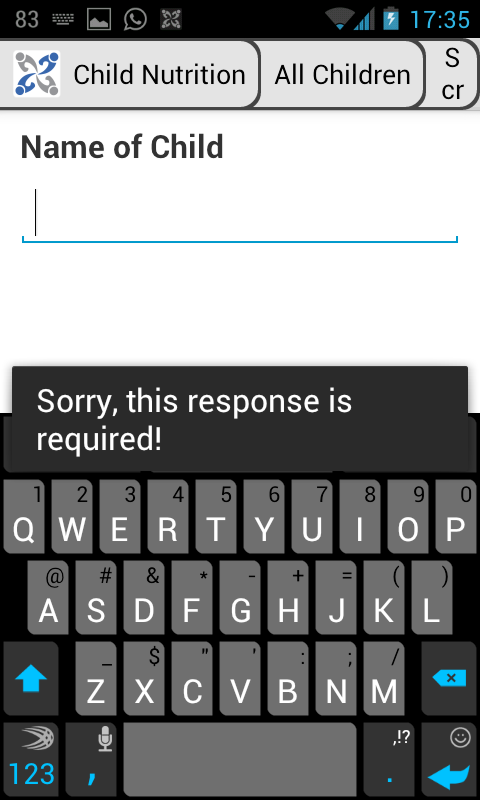 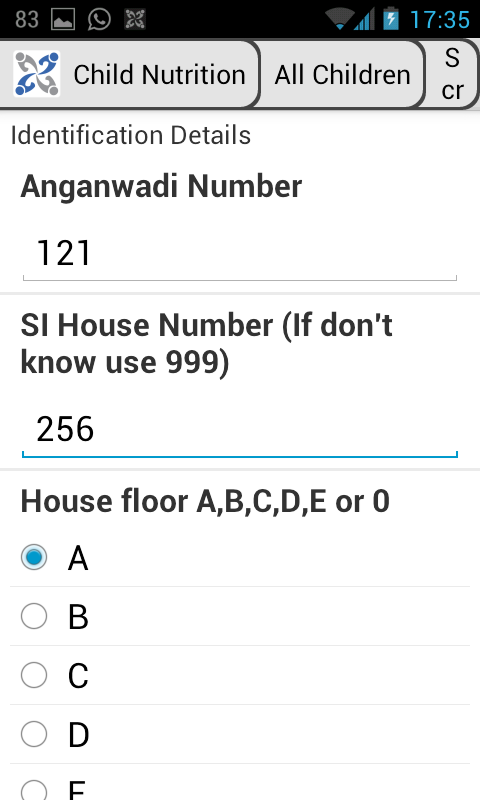 Decisions made easy
The application is smart! It will help guide you  through specific questions based on your previous answers. This may mean that the form asks different questions each time.
Audio
See the icon to the right? This means there is an audio message for you to listen to when you answer this question. Simply click and listen.  Clicking on the button will start playing the file, and you can press it again to pause the playback.
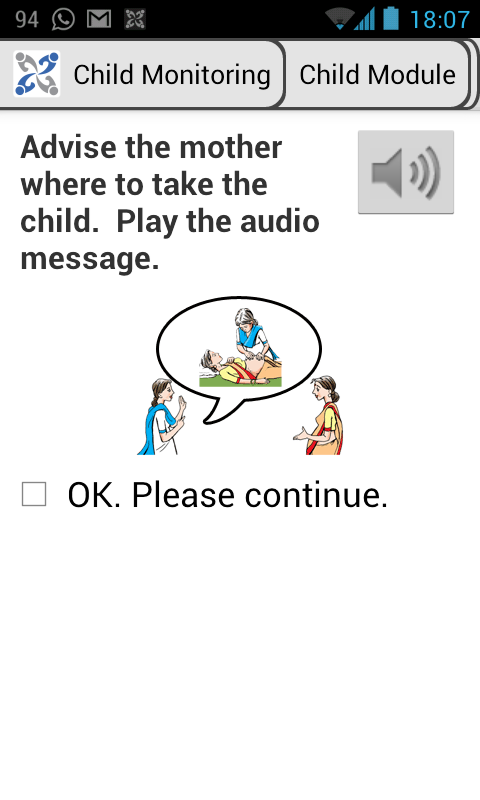 23
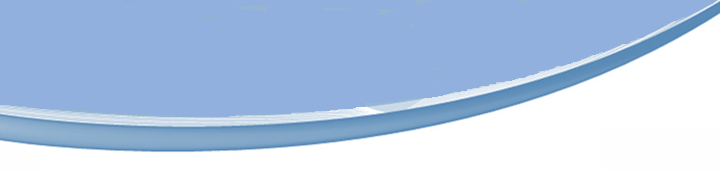 Filling in Your Forms
You can choose to update these screen shots for your app, or to leave these as examples.
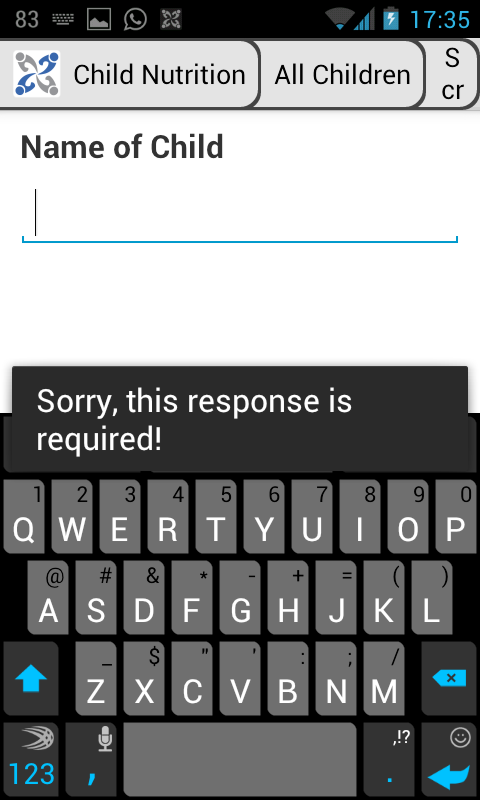 Required questions
If the application thinks you have not filled out a question that is important, it will not allow you to continue, giving the message: “this question is required!”
Checking responses
If the application thinks that a number or value you have entered does not make sense, a message will appear asking you to change it
Insert screen shot of validation condition if applicable
Suggestions and support
The application may remind you to tell the respondent something, or may give you an alert based on the previous the responses.
Insert screen shot of labels if applicable
24
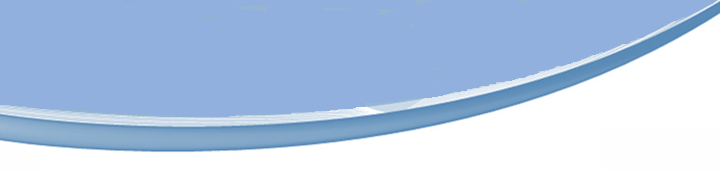 Filling in Your Forms
You can choose to update these screen shots for your app, or to leave these as examples.
Letters and Numbers

Some answers need letters while some will need numbers. The application will automatically know which type of answer is needed and will bring up the correct type of keypad.
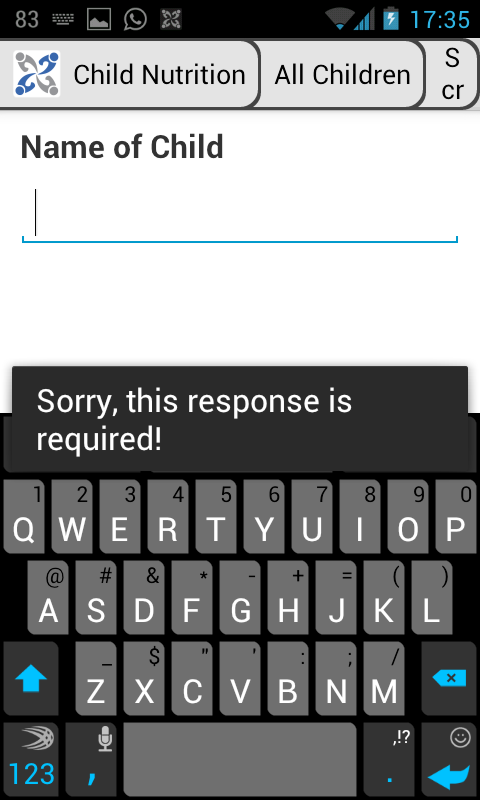 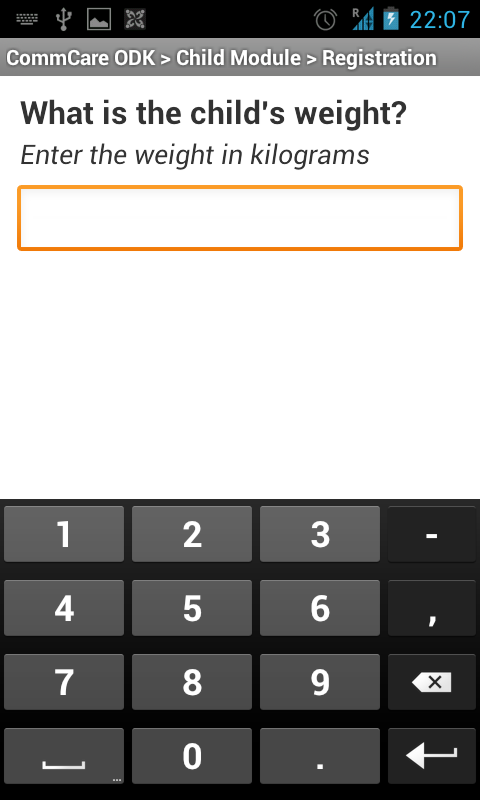 25
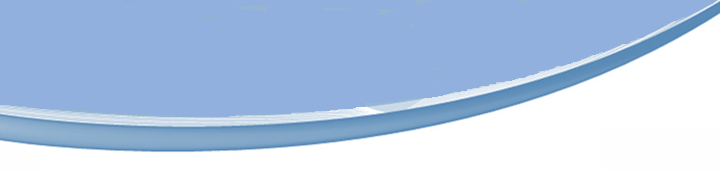 Filling in Your Forms
You can choose to update these screen shots for your app, or to leave these as examples.
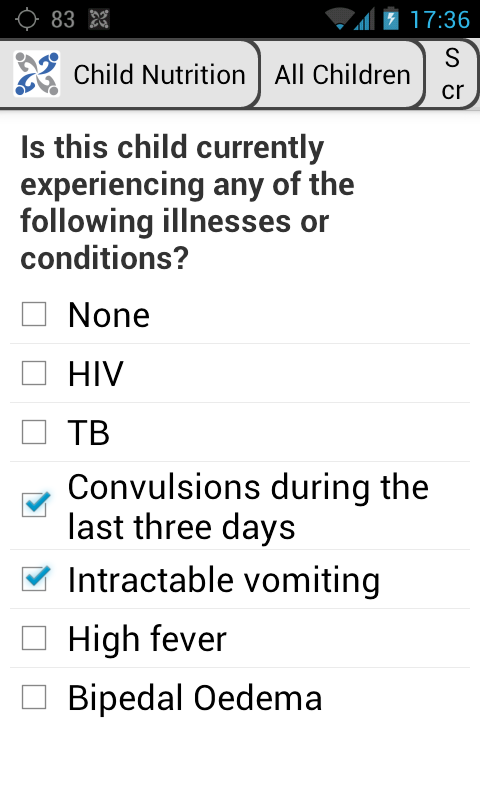 Multiple Choice Questions

Choose Many: You may also see a question asking you to choose as many choices as is appropriate. In this case, click each of the appropriate choices and a check mark will appear in the squares. 







Choose One: Sometimes you will see a question that asks you to choose one option. Simply select the desired option and the circle will show as filled. You are only able to choose one option.
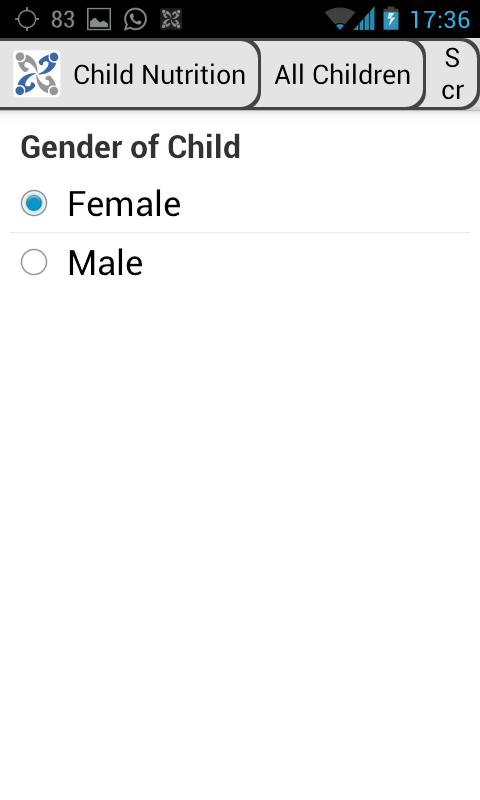 26
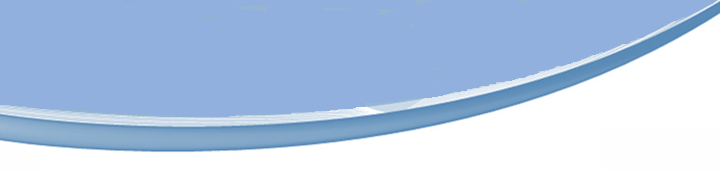 Filling in Your Forms
You can choose to update these screen shots for your app, or to leave these as examples.
Update sentence for correct DD/MM/YY format. Add/delete time of day as needed
Date and Time Questions

To fill in a date, use the up and down arrows to display the correct Day, Month and Year. 

Follow the same process to answer the time of day.
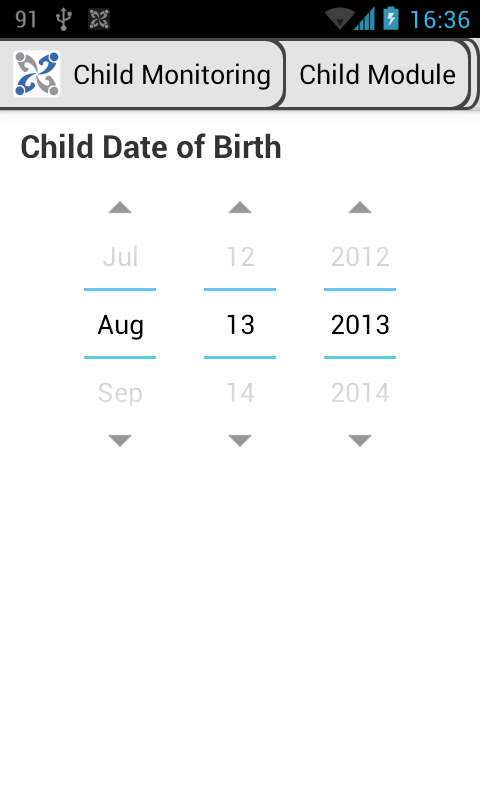 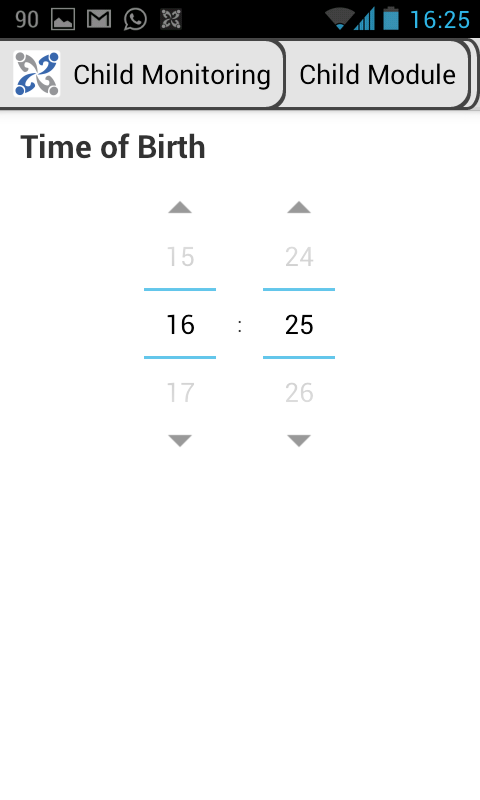 27
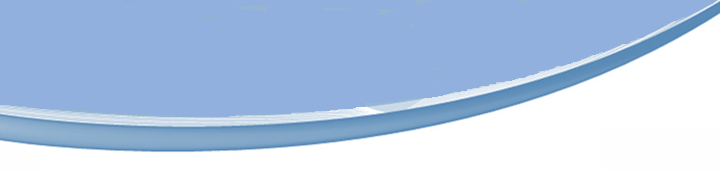 Filling in Your Forms
Delete anything irrelevant
GPS Questions
Recording your location
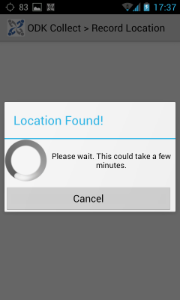 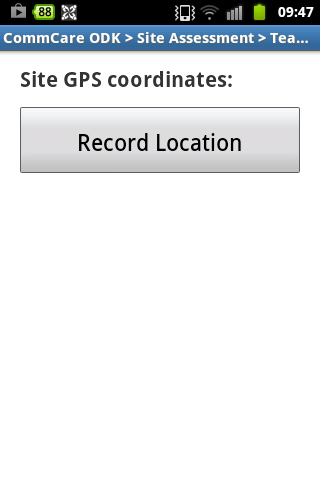 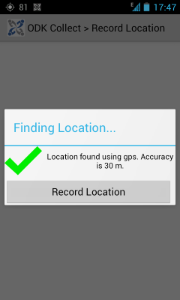 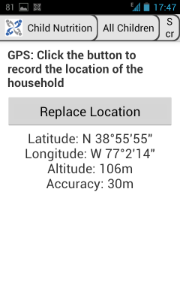 ① Tap “Record Location”
② A spinning circle will be displayed while the phone searches for the location. When found, you’ll see a green check mark.
③ Tap Record Location. When the phone’s accuracy is within 5 meters, the GPS coordinates will be displayed on the screen.
④  Once the location is recorded, swipe to the next screen. If you want to re-record the location, tap “Replace Location” and the process will restart.

The first time you try to do a GPS capture in a new location it can take a long time to find the location, sometimes as much as 10 minutes. The next time, captures will likely be much faster.
28
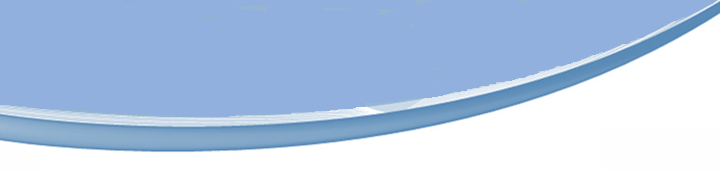 Filling in Your Forms
Image Capture:
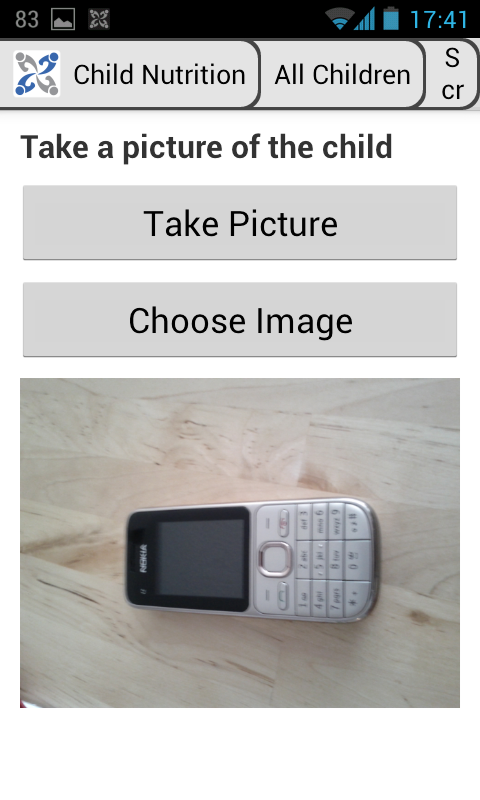 Delete anything irrelevant, add video capture if needed.

 Anything in red: Choose the option and turn back to black.
With a media capture question you have two options:
(A) Press “Record Sound” / “Take Picture” / “Record Video” to capture a new one. 

(B) Instead, if you already have the file on your phone, tap “Choose Image”/ “Choose Sound”.  You will then select a folder and file.
Audio Capture:
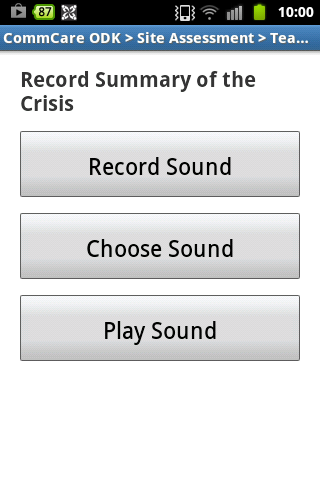 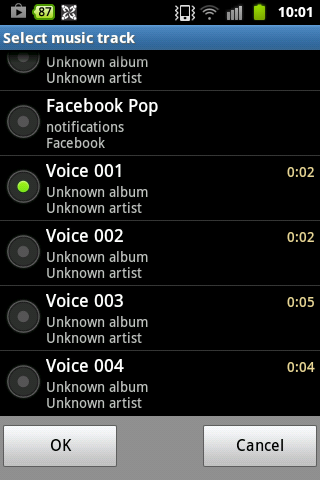 29
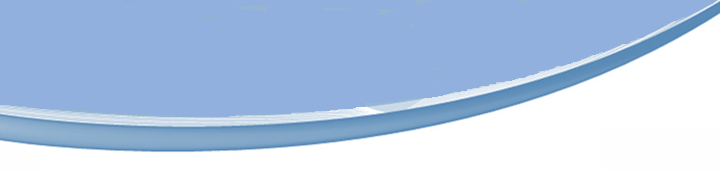 Filling in Your Forms
Barcode Scanning

For a barcode question, tap “Get Barcode”. This will launch a barcode scanner application for you to use on the barcode.
Delete if irrelevant. If you know what happens next, please add in here.
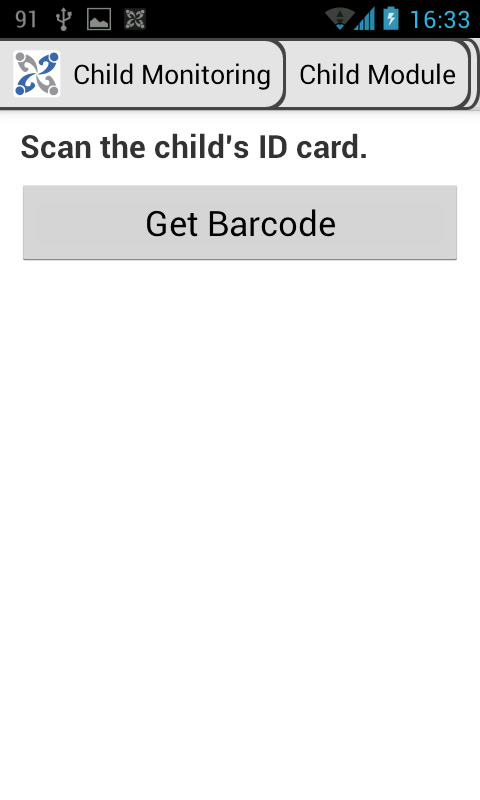 30
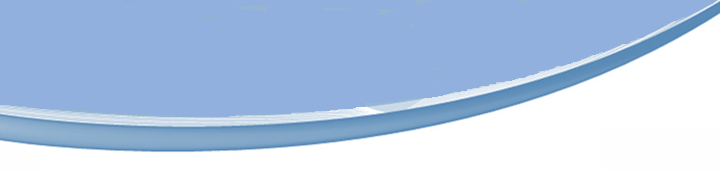 Remove A Response
Accidentally selected a choice that you wanted to leave blank? Need to change an answer? 

You can remove your choice through the
 "remove response" tool.
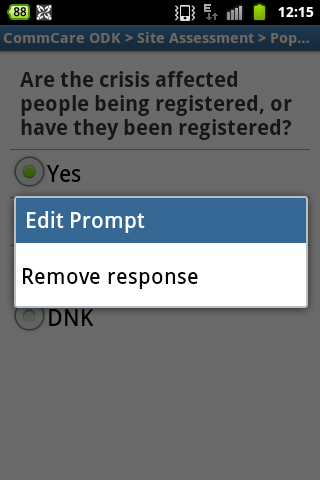 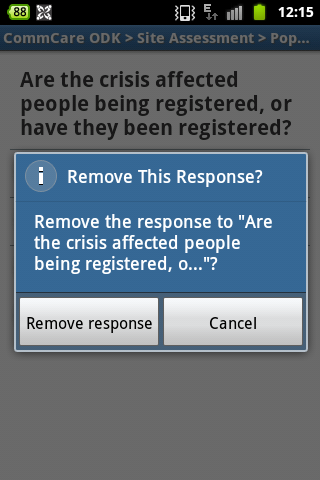 ②  You will see a pop up. If you want to clear your response, select “Remove response.”  If you did not wish to edit your answer, click “Cancel”
① To remove a previous response, hold down the option and then select
“Remove response.”
31
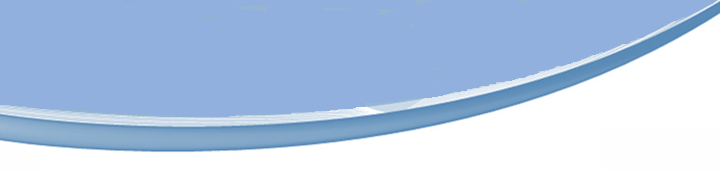 Submit Your Data
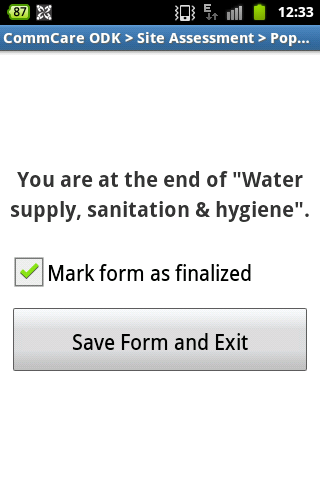 Submit the data

Made it to the end of the form? Congratulations! You’re ready to submit the data.
You are at the end of your form.
① Make sure there is a check mark next to “mark form as finalized”

②   Tap “Save Form and Exit”

③ You will now see a message stating whether or not your form was submitted. If your form was not submitted, it will remain on the phone until a network signal is found.
32
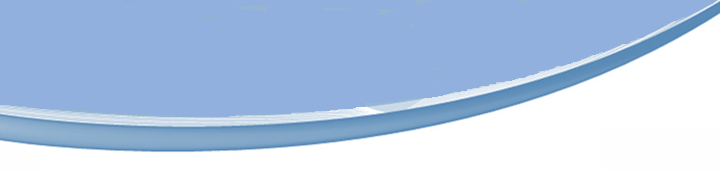 Submit Your Data
Check that your forms were submitted
CommCare automatically submits forms once they are completed, but it’s important to check
Have forms that are done but not yet submitted to the server?
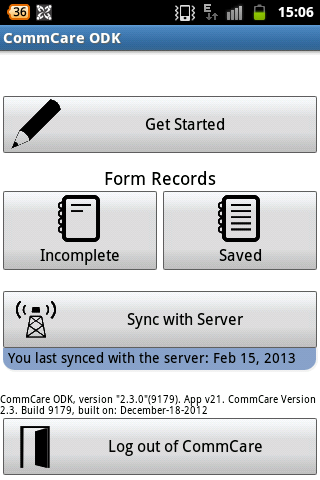 From the home screen: 
1. Note the text under the “Sync with  Server button. It will indicate if there are pending forms. If there are many pending forms, the text will turn red to alert you. 

2. Tap “Sync with Server” and wait for the forms to be submitted.
33
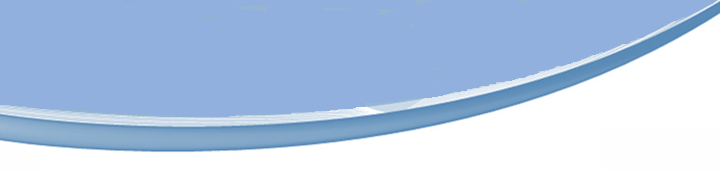 Exit Before Submitting
Need to exit before finishing the form?
There are 3 ways to do this:
Option 1: 
While in the form, push the menu key on the bottom left of the phone. 

Select “Save Form” 

This will save the form in the current state and mark it as “Incomplete”
Option 2: 
While in the form, push the back key on the bottom right of the phone. 

From the menu choose:
Save Changes: the current form will be saved and marked as incomplete.
 Ignore Changes: deletes changes you made or data you entered. Takes you to the home screen
Cancel: brings you back to the form
Option 3: 
If you’re on the last page of the form:

Remove the check mark from the box labeled “This form is completed” When you exit, the form will be marked as incomplete and not be sent to the server.

Click the button to save the form and exit.
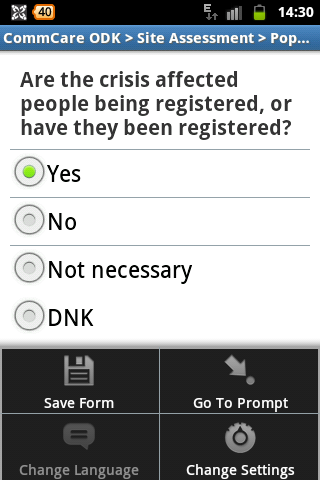 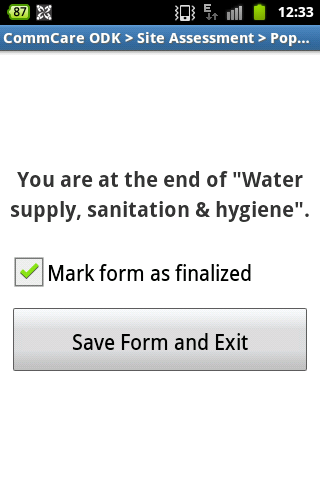 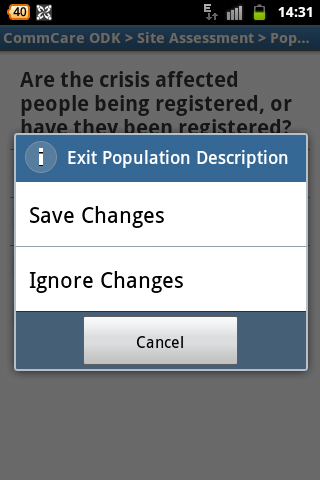 34
Finish Incomplete Forms
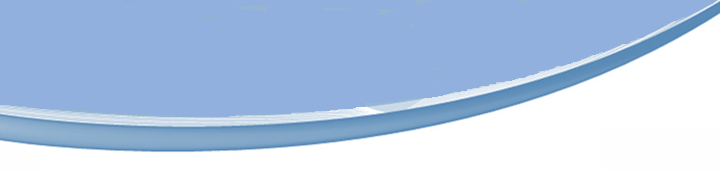 Want to finish an earlier form?
Upload a screen shot from your app for steps 2 and 3
Step 1.
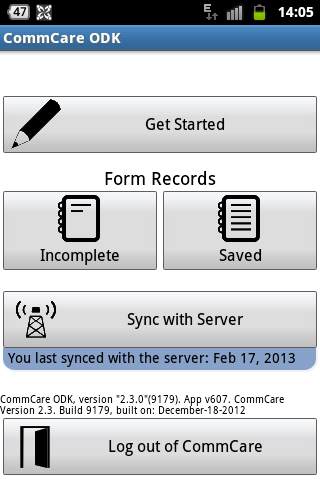 Step 2.
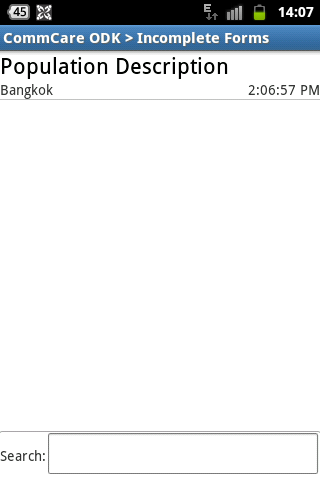 Step 3.
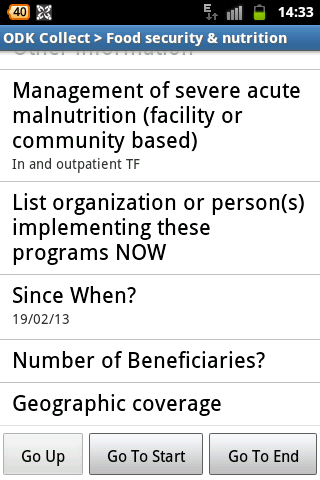 On the home screen, select “Incomplete”
Find and  select the incomplete form.
Choose the location in the form where you want to start edits.
35
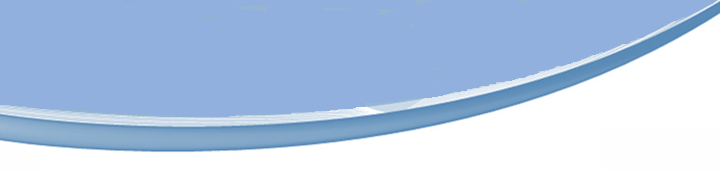 Remove A Response
Want to  delete a form?
Step 1.
Step 2.
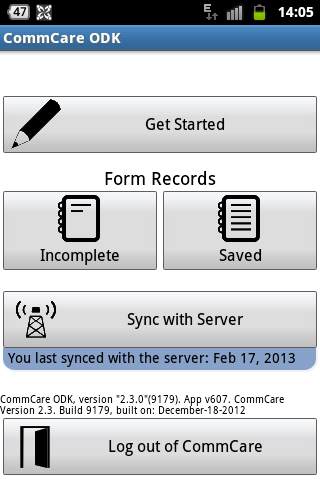 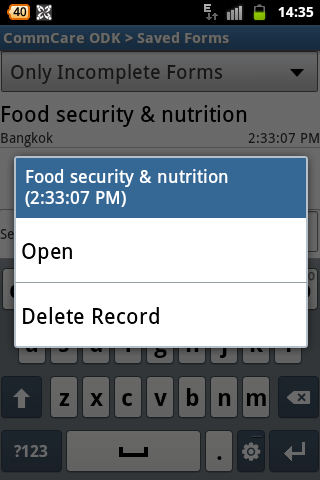 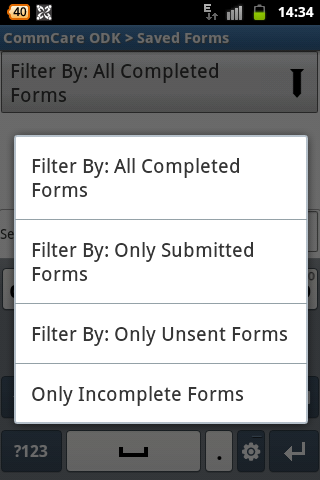 Step 3.
Form
From the “home” screen select “Saved”.
Select the category and then the specific form you want to delete.
Tap and hold the form name. A menu will appear. Tap “Delete Record”.
36
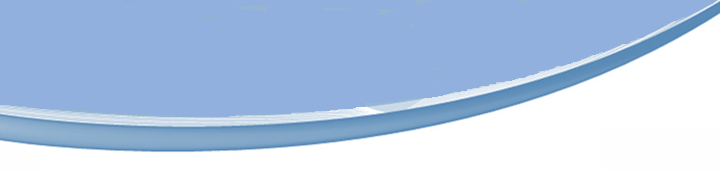 Let’s Practice!
You’re Ready to Practice!
Info about demo mode on Android goes here.
Practice by filling in X Form with the following information:
Fill in the chart with the form’s questions and sample answers. Repeat for any follow up forms by duplicating the table
37
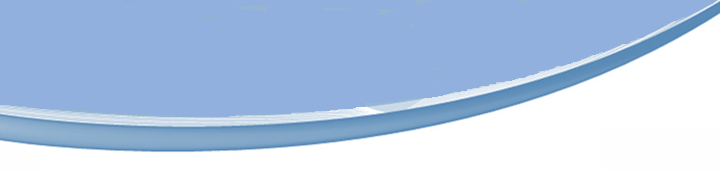 SMS
Something about the sms workflow
38
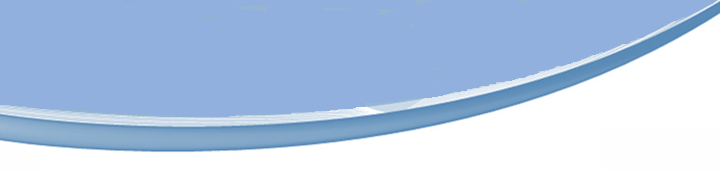 CommCare Tips
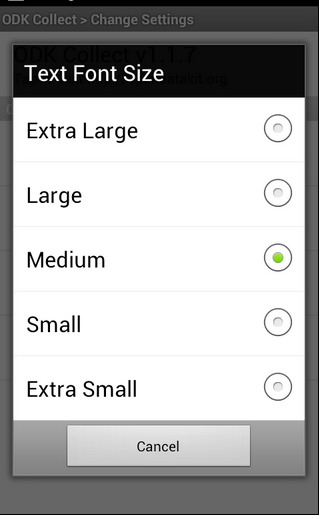 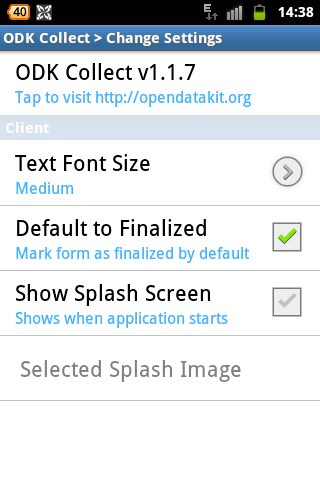 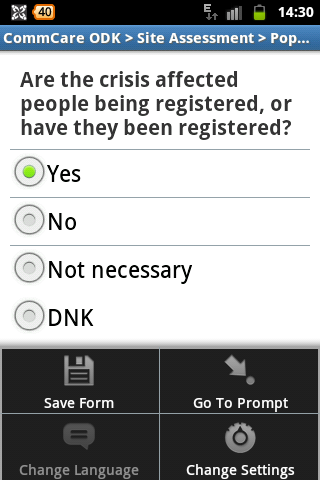 When you are in a form, select the soft menu and “Change Settings.”
Select “Text Font Size” to change the size of the display text.  You will only have to do this once.
“Default to Finalized” should be left as is
“Show Splash Screen” is currently not activated
How do I change the language?
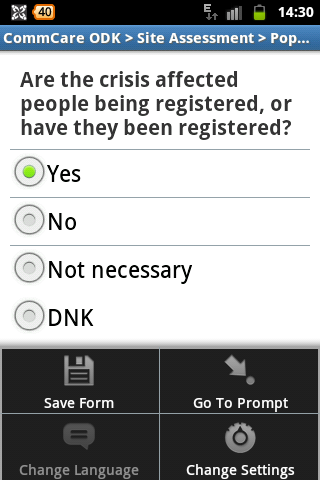 When you are in a form, select the soft menu and then “Change Language.”
39
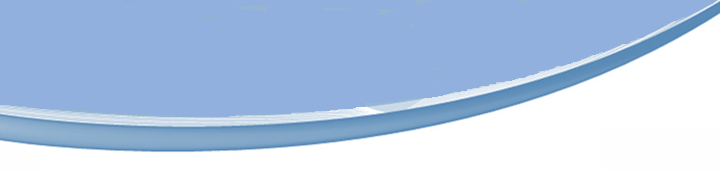 FAQ
Add/replace questions with those more relevant to your project
Q: How often do I need to sync with the server?
A:

Q: What if forms remain “pending” even after I press “sync with server”?
A: 

Q: What if I made a mistake and already submitted the form?
A:

Q. How do I check my credit?
A:

Q: I closed the case by accident. Now what?
A:

Q: How often do I need to charge the phone?
A:

Q: Can I share my phone? 
A:
Add answers depending on your project
40
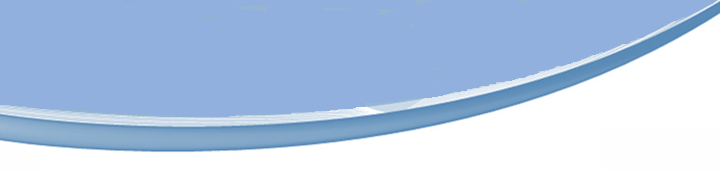 FAQ
Q: I lost my memory card or SIM card, what do I do?
A: If you lose your memory card or SIM, you must contact name. 

Q: I am out of balance, what can I do?
A: Please contact your name to discuss your balance and recharge your credit.
41
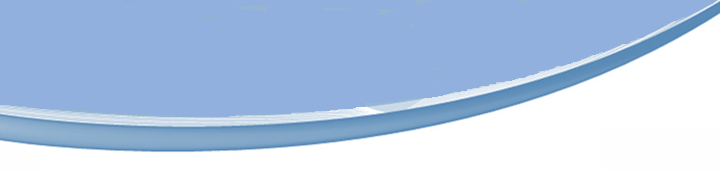 Troubleshooting
Having a problem with the phone?
Phone Won’t Turn On?
ADD

The date or time is incorrect?
It is very important to have the correct date and time on your phone.  From the phone’s home screen, press the center button to enter the Menu page. Navigate to the Settings Icon and press enter; this icon looks like a wheel with a grey top and blue handle. Navigate downwards 5 times to the icon ‘Date and Time’; this icon will look like a calendar and clock. Then press the center button when on ‘Date and Time.’  Then press center button again on ‘Date and Time Settings.’ Here you can edit the date and time. 

How can I change the lock settings?

Unable to hear sound?
Your phone may be on silent. When the phone is in silent mode you will see an icon at the very top of the screen.  This icon will look like a music note with a line over it. Press the volume up key on the side of the phone (see page 7).
Have the partner add the list of people to contact in  need of help
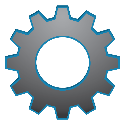 Need to figure out if correct?
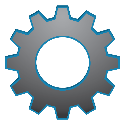 Figure out if correct
42
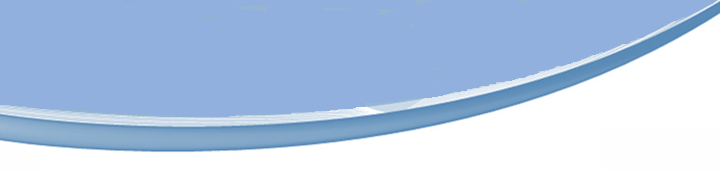 Troubleshooting
Having a Problem Opening CommCare?
Have the partner add the person to contact
Can’t find the application?
If you can’t find the CommCare application on your home screen, it may have been removed by accident. Search for the CommCare icon by swiping left and right on the screen to find it. It looks like a white and blue flower. If the CommCare icon is found, add it to the home screen by pressing and holding it. 
If it wasn't found, you will need to reinstall it. Please ask name for help.
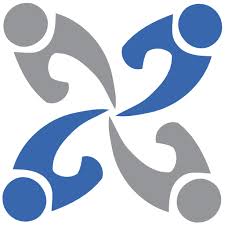 Commcare won’t start?
If a red X appears on your CommCare icon, or if it reports an error on start up, the program may need to be re-installed. Please contact name.

If you’re receiving an ‘Application Error’ message while CommCare is starting up.  Quit the application and try to restart CommCare again.  If this message appears again, please contact name. 

Having a problem logging in?
Check that your username and password are correct. 

Forgot your username or password? 
Contact name for help.
Fill in specifics
43
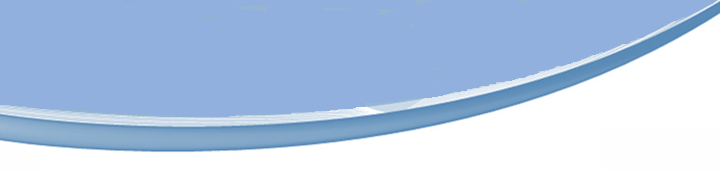 Troubleshooting
Having a Problem Inside CommCare?
My application is forcing me to quit, what do I do?
Try once more. If you are getting an error message, please read the message carefully, try to remember any of the words, and write it down if possible. Necessary files may have been deleted from your phone or your application may be corrupt. If it happens a second time, contact name. 

I can’t move forward once I log into the application. 
If your screen remains frozen while ‘attempting to contact the server’ there may be a problem with connectivity. Try again in another area.  

This may also occur if your phone balance is too low.  Dial *111# to see your balance.  If balance is below x amount, please contact your Project Manager.

I keep getting long messages after each question, what can I do? 
Your permission settings may not be set properly. Please read the message carefully, try to remember any of the words, and write it down if possible. Then, contact name.

I can’t move forward in the form.
Under the question, check if there is a box with “OK” next to it. If so, make sure you click this box before trying to move forward. 
If you answered the current question incorrectly a message will appear telling you how to correctly answer the question.  Read the message, correct your answer, then swipe to move forward.
If you are getting an error message, please read the message carefully, try to remember any of the words, and write it down if possible, and contact name.
Have the partner add the person to contact in  need of help
44
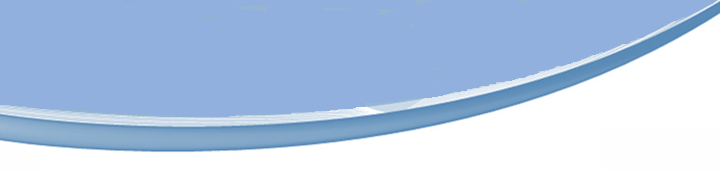 Troubleshooting
Having a problem inside CommCare?
Have the partner add the list of people to contact in  need of help
Some images or audio are not showing?
If images or audio are not showing, you should contact name.  Please try to remember which images or audio are missing when you speak with them. 

Screen is Frozen?
If your screen freezes while ‘attempting to contact the server’ there may be a problem with connectivity. Try again in another area.  This may also occur if your phone has zero balance.  Dial *111# to see your balance.  If balance is low, please contact name.
45
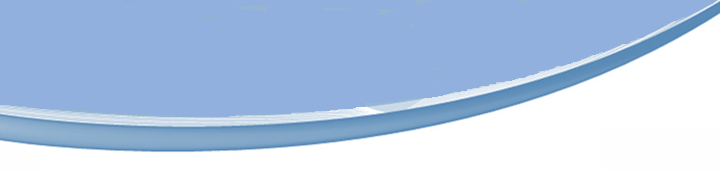 Troubleshooting
Having a problem submitting forms?
Syncing with server fails (or takes a really long time)?
You may find that selecting the “Sync with Server” button on the home screen takes a really a long time or results in the message "Couldn't contact server. Please make sure an internet connection is available and try again.” If this happens:
 Make sure that you have network connectivity. You should see a little E, G or H in the top right corner of your phone, or be connected to a WiFi network. You can connect to the Internet (use the browser to navigate to www.google.com as a test). 

If you are unable to connect to the internet via the browser: 
verify that there is credit on the phone 

You have credit on the phone but cannot connect to the internet:
 If you have recently used internet in the past on this phone with success,  you may be experiencing a problem with the network. Wait a few hours and try to sync with server again.
  Verify that the internet settings are correct:
Navigate to the phone’s home screen
Open Settings
Under “Wireless and Networks” open “More”
Select “Mobile networks”
Select “Access point names”
Confirm the correct “APN” is listed. Yours is ________
If it is blank or something else is listed, change it.

For other internet issues:
Contact _______.
46
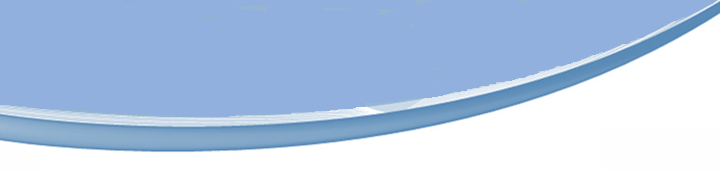 Feedback
Soon To Be Created:


FLW Training Evaluation
47